Content-Based Annotation and Classiﬁcation Framework: A General Multi-Purpose Approach
Michal Batko, Jan Botorek, Petra Budikova, Pavel Zezula

Laboratory of Data Intensive Systems and Applications
Faculty of Informatics, Masaryk University, Brno

IDEAS 2013
Outline
Motivation
Why annotations?
State-of-the-art in multimedia annotation

General annotation model
Global architecture 
Application to selected tasks
Speciﬁcation of components 

Web image annotation
Current implementation
Experimental evaluation

Conclusions and future research directions
Motivation
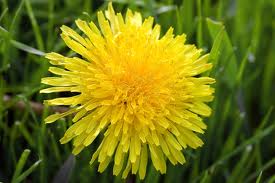 nature
Yellow flower
Taraxacum officinale
dandelion
Flower, yellow, dandelion, detail, close-up, nature, plant, beautiful
The first dandelion that bloomed this year in front of the White House.
„Image is worth a thousand words.“
Why do we need the thousand words?
Keyword-based image retrieval 
Popular and intuitive 
Needs pictures with text metadata, we do not want to create them manually
Information seeking: “What is in the photo I just took?”
Tourist information / Plant identification / …
Impaired users
Classification tasks
Scientific data (medicine, astronomy, chemistry, …)
Improper content identification
Personal image gallery
Data summarization: “What images are on this computer?”

Not only images!
Sound, video, ….
Several dimensions of the annotation problem
Input
Image / Image and seed keyword / Image and text / Text
Type of information needed
Identification / Detection / Categorization
Vocabulary
Unlimited vocabulary / Controlled vocabulary 
Form of annotation required
Sentence / Set of keywords / All relevant categories / A single category / Localization in a taxonomy
Interactivity
Online / offline annotation

Easy tasks: identify a single relevant category from a short list 
Difficult tasks: wide (unlimited) vocabulary, “all relevant needed”, online processing, very little or no input text
State-of-the-art text-extraction techniques
Pure text-based
Analyze the text on a surrounding web page
Content-based / Content- and text-based
Mainly exploit visual properties (+ text when available)

Content-based annotation scenario:
Basic annotation
Model-based: train a model for each concept in vocabulary
Search-based: kNN search in annotated collection
Annotation refinement
Statistical
Ontology-based
Secondary kNN search
…
Existing approaches – summary
Model-based techniques: 
Specialized classifiers can achieve high precision
Fast processing
Training feasible only for a limited number of concepts feasible, high-quality training data needed
Search-based techniques:
Can exploit vast amounts of annotated data available online
No training needed, no limitation of vocabulary
Costly processing when large datasets need to be searched
Content-based similarity measures often not precise enough

Summary of state-of-the-art:
Mostly specialized solutions for a specific type of application
Reasonable results only for simple tasks
+
+
-
+
+
-
-
Our approach
Facts
Experiments show that state-of-the-art solutions are not very successful for complex problems
Psychologic research suggests hierarchical annotation
Our vision: 
Broad-domain annotation is a complex process, needs to be modeled as such
Multiple processing phases
Modular design
Hierarchic annotation
Combine multiple knowledge sources
User in the loop 
The same infrastructure can be used for different applications (annotation, classification, …)
The principal components are the same
Easy evaluation, comparisons
General annotation model
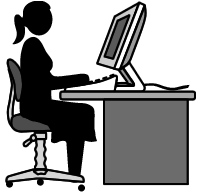 New query/relevance feedback
Output 
(intermediate or final result)
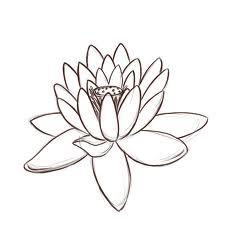 flower
Flower, nature, ...
Annotation forming
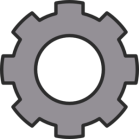 Resources
Input information + inferred information
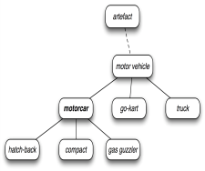 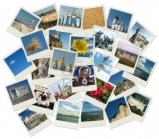 expansion
transformation
reduction
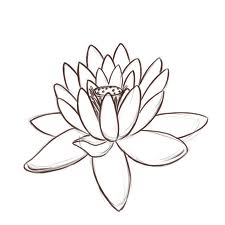 flower, ...
General annotation model (cont.)
Framework components
Query
Image / image + text / (text)
Knowledge sources
Annotated image collection, WordNet, ontologies, internet, …, user
Annotation-record
Query + candidate keywords, weights, any other knowledge
Processor modules
Expander, transformer, reducer
Evaluation scenarios

Properties
Clear structure, modularity
Can be adapted to various annotation/classification tasks
Supports extensive experiments, comparison of techniques
Annotation-record
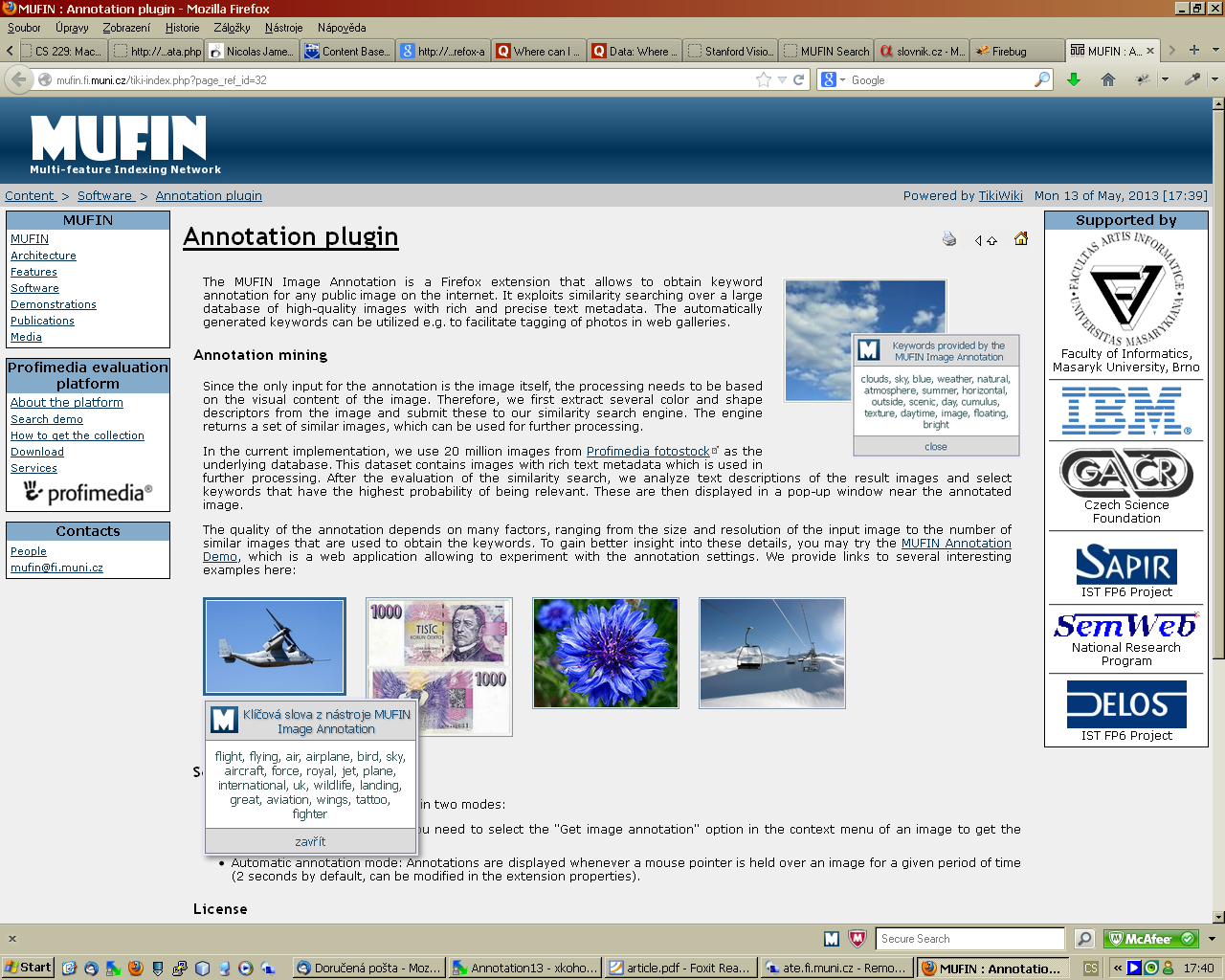 Knowledge source
word
word
word
word
NULL
weight
NULL
weight
Transformer
Expander
Reducer
Simple examples
Basic search-based annotation







Simple model-based annotation
Annotation-record
Annotation-record
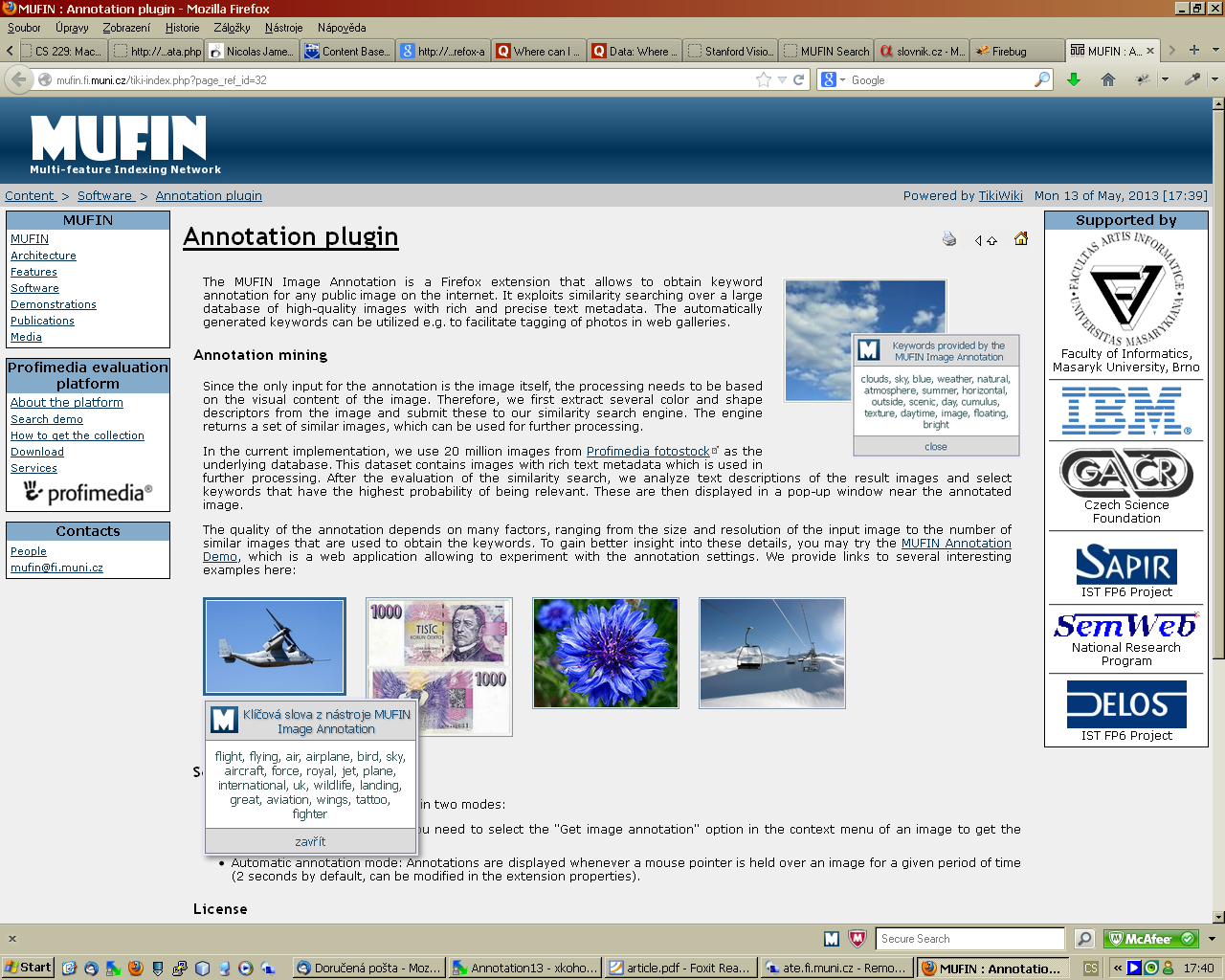 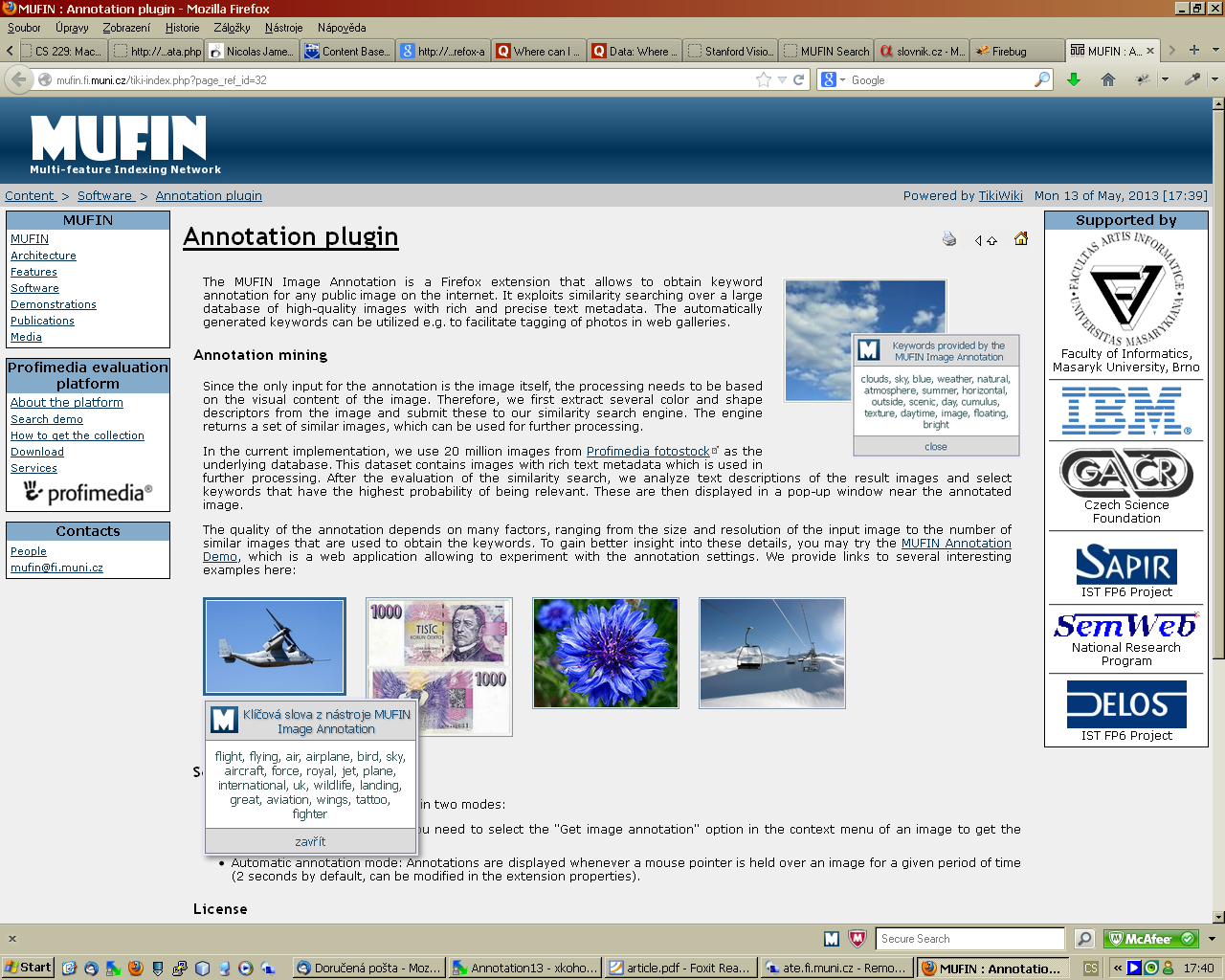 Annotated image collection
Content-based search
Selection of most frequent words
Query
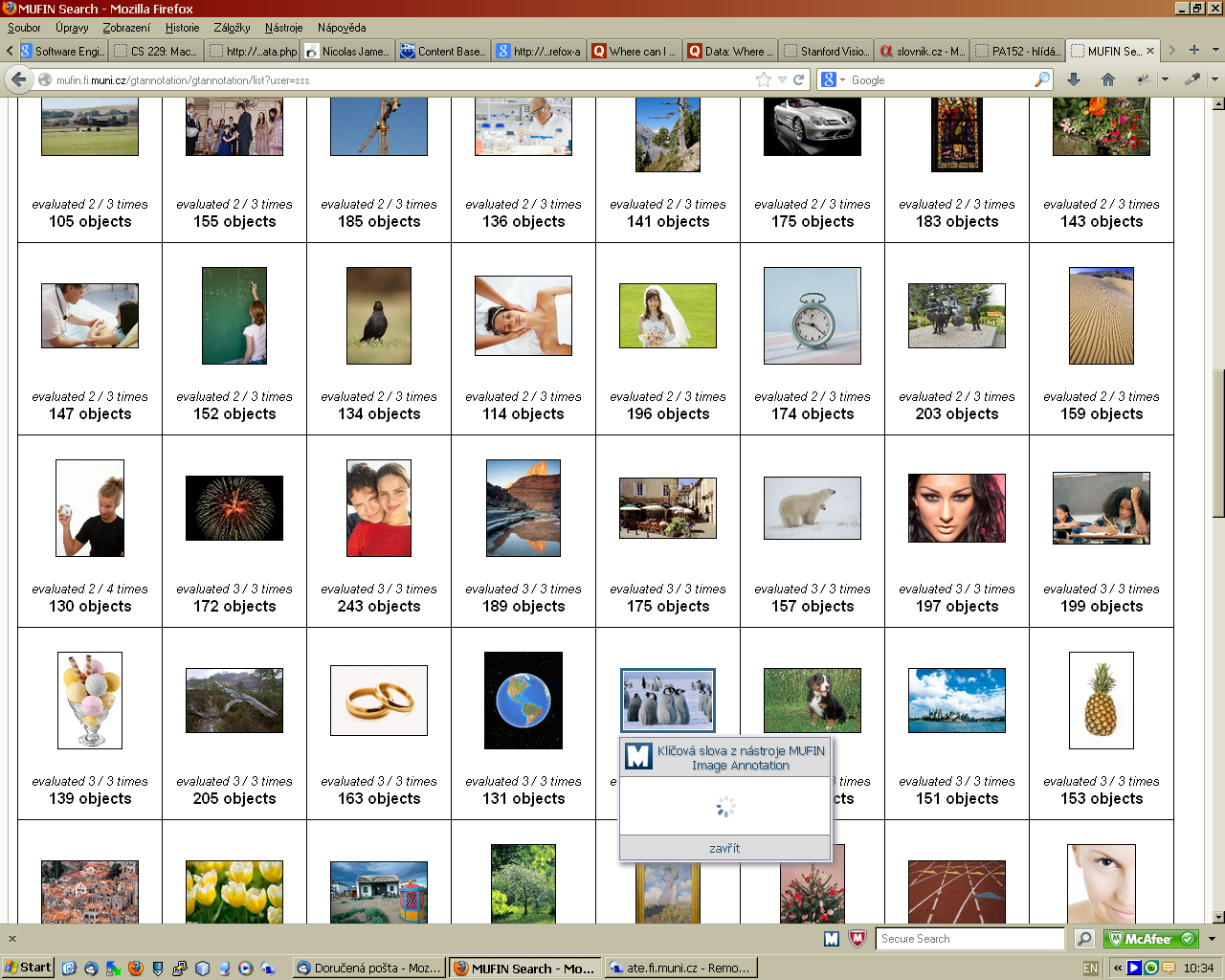 Simple annotation
word
word
word
word
word
word
word
word
NULL
NULL
NULL
NULL
NULL
NULL
NULL
NULL
Annotated image collection, WordNet
Expansion by similar and co-occurring words
Concept classifiers
Query
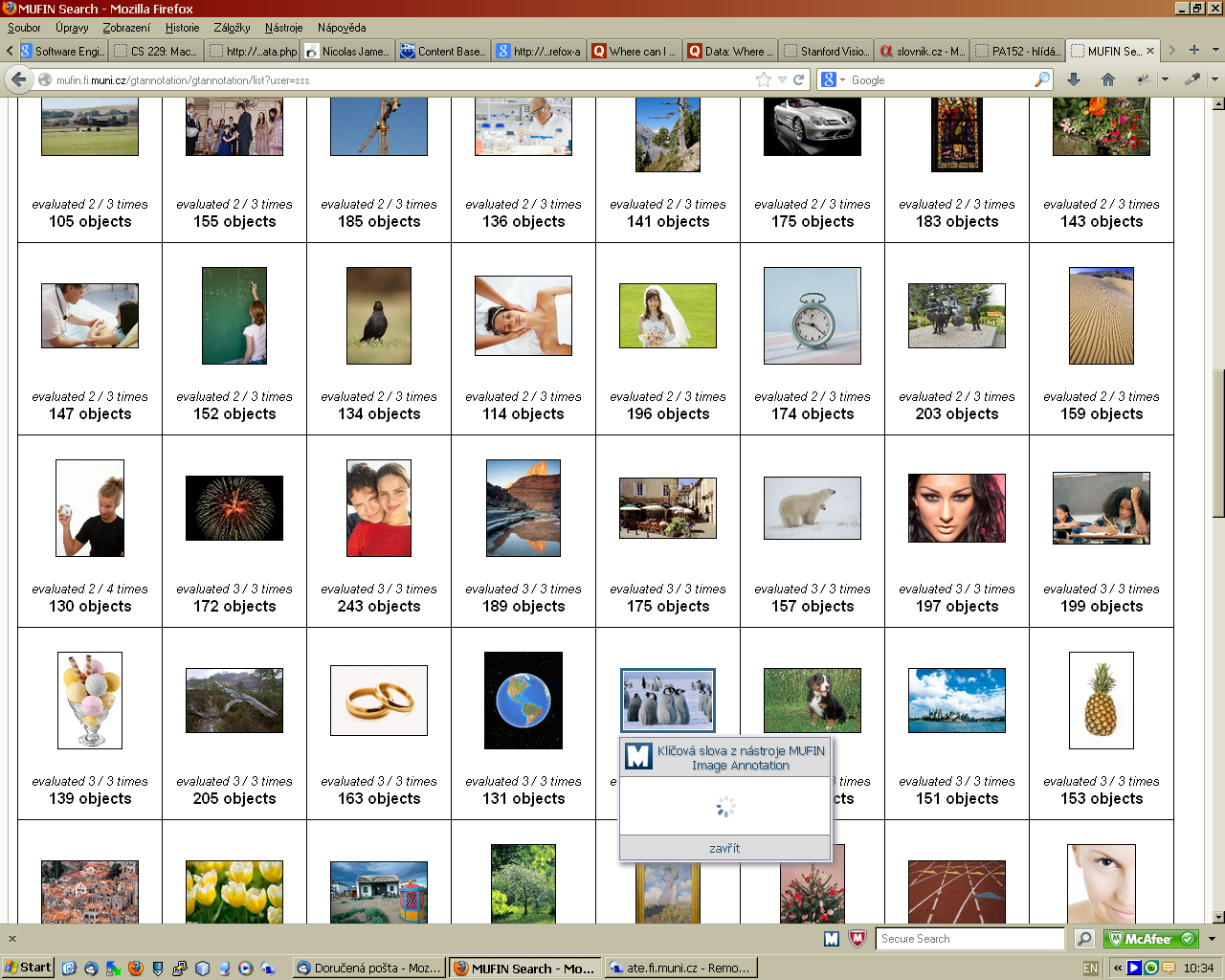 Simple annotation
Advanced example: Hierarchic image annotation
WordNet,
specialized ontologies
Image collections, dictionaries, Wikipedia, …
animals, outdoor
Content-based search 
(+ syntactic cleaner, 
basic weight transformer)
Query
Global 
classifiers
Basic concept 
reducer
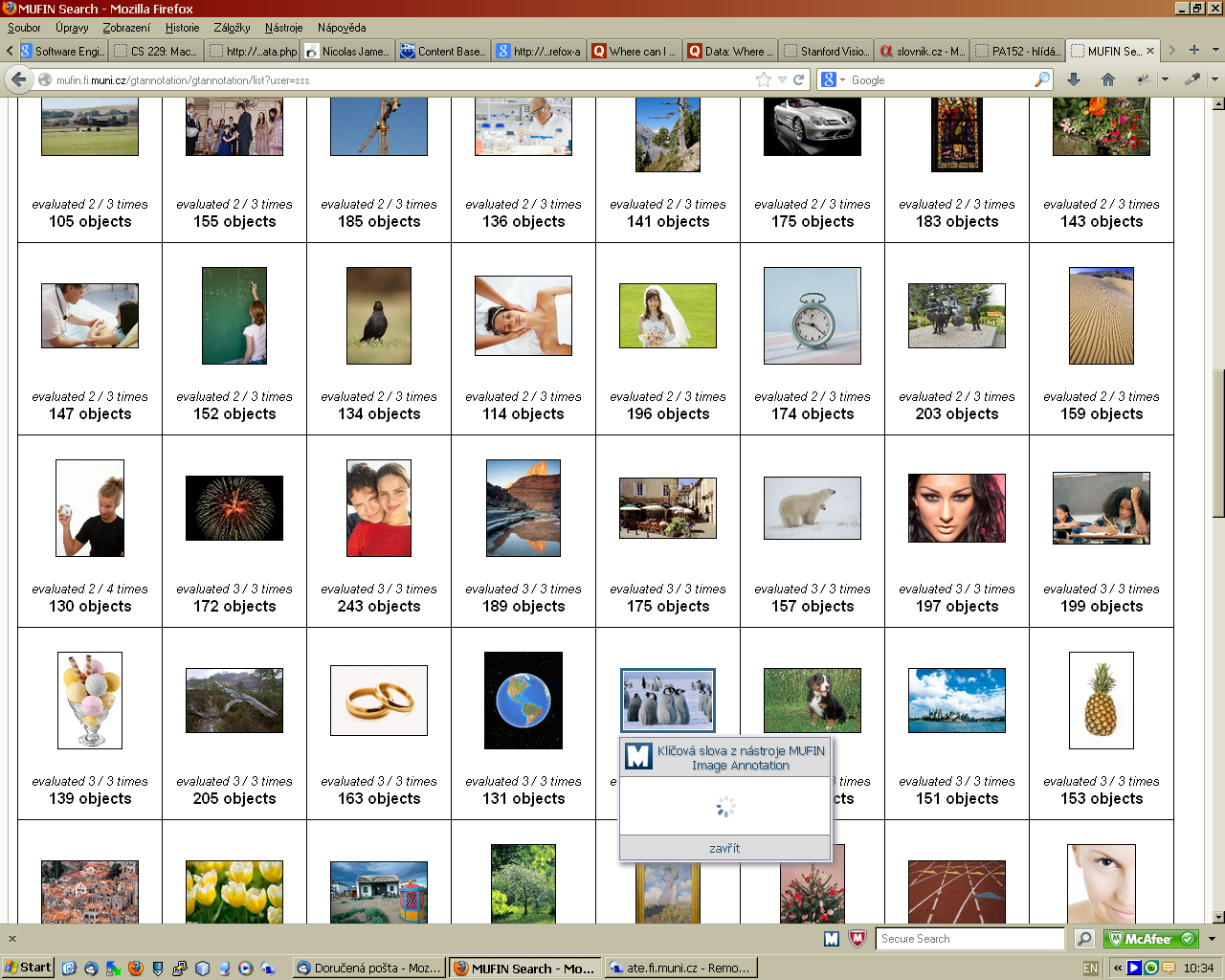 Semantic 
weight 
transformer
Basic level category
Image collections, web,  dictionaries, Wikipedia, …
WordNet,
specialized ontologies
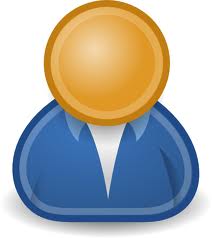 animals, nature, outdoor, snow, pinguins, group, standing
animals, outdoor, pinguins, whales, snow
Multi-modal search
(+ syntactic cleaner, 
basic weight transformer)
Keyword /category
selection
Specialized 
classifiers
Result  or next level category
Semantic 
weight
transformer
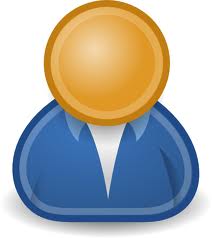 Relevance 
feedback
Relevance 
feedback
animals, outdoor, pinguins, whales, snow
Processing modules
“The brain of the annotation process”



Expanders
Provide candidate keywords
Visual-based nearest-neighbor search
Similarity measured by MPEG-7 global descriptors
Metric search provided by efficient M-index structure
Knowledge source: annotated image collection
Face detection software
Luxand FaceSDK
commercial library for detection and recognition of faces
Depending on number of faces detected, people-related concepts are added to annotation-record
Transformer
Expander
Reducer
Processing modules (cont.)
Transformers
Adjust weights of candidate keywords
Basic weight transformer
Frequency of a keyword in the descriptions of similar images
Similarity score of each image with the particular keyword
Knowledge source: descriptions of similar images
Semantic transformer
Uses WordNet hierarchies to cluster related words
Keyword weight increased proportionately to the size of containing cluster
Knowledge source: WordNet

Reducers
Remove unsuitable candidates
Syntactic cleaner
Stopword removal, translation, spell-correction
Knowledge sources: WordNet, dictionaries, Wikipedia
Web image annotation problem
Task specification
	“Given an image, provide the K most relevant keywords that describe the content of this image.”
Use case
A professional photographer uploading images to a photo-selling site needs to provide accompanying keywords to enable text search

Basic solution







	Budikova, Batko, Zezula: Online image annotation. SISAP 2011.
Annotation-record
Annotation-record
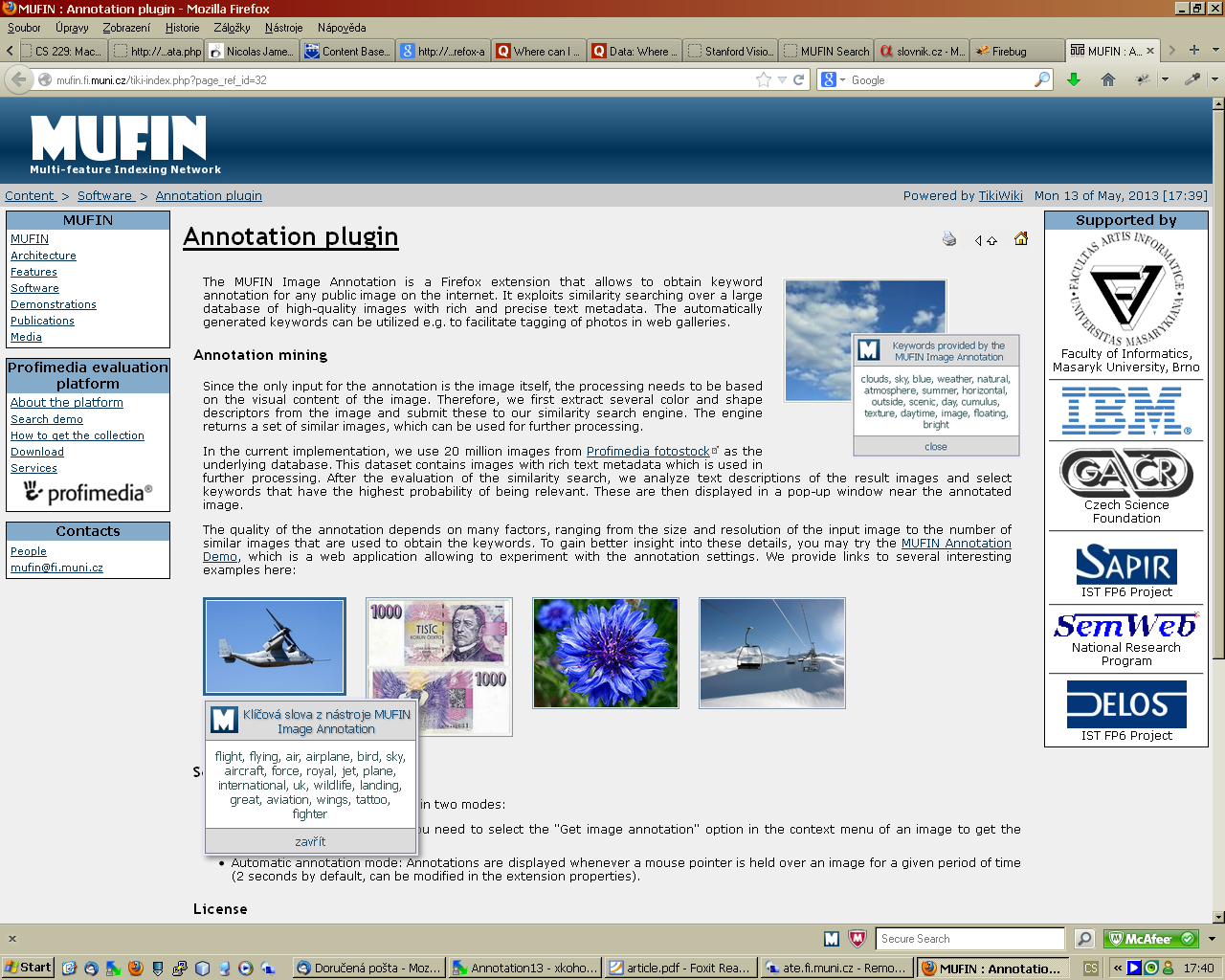 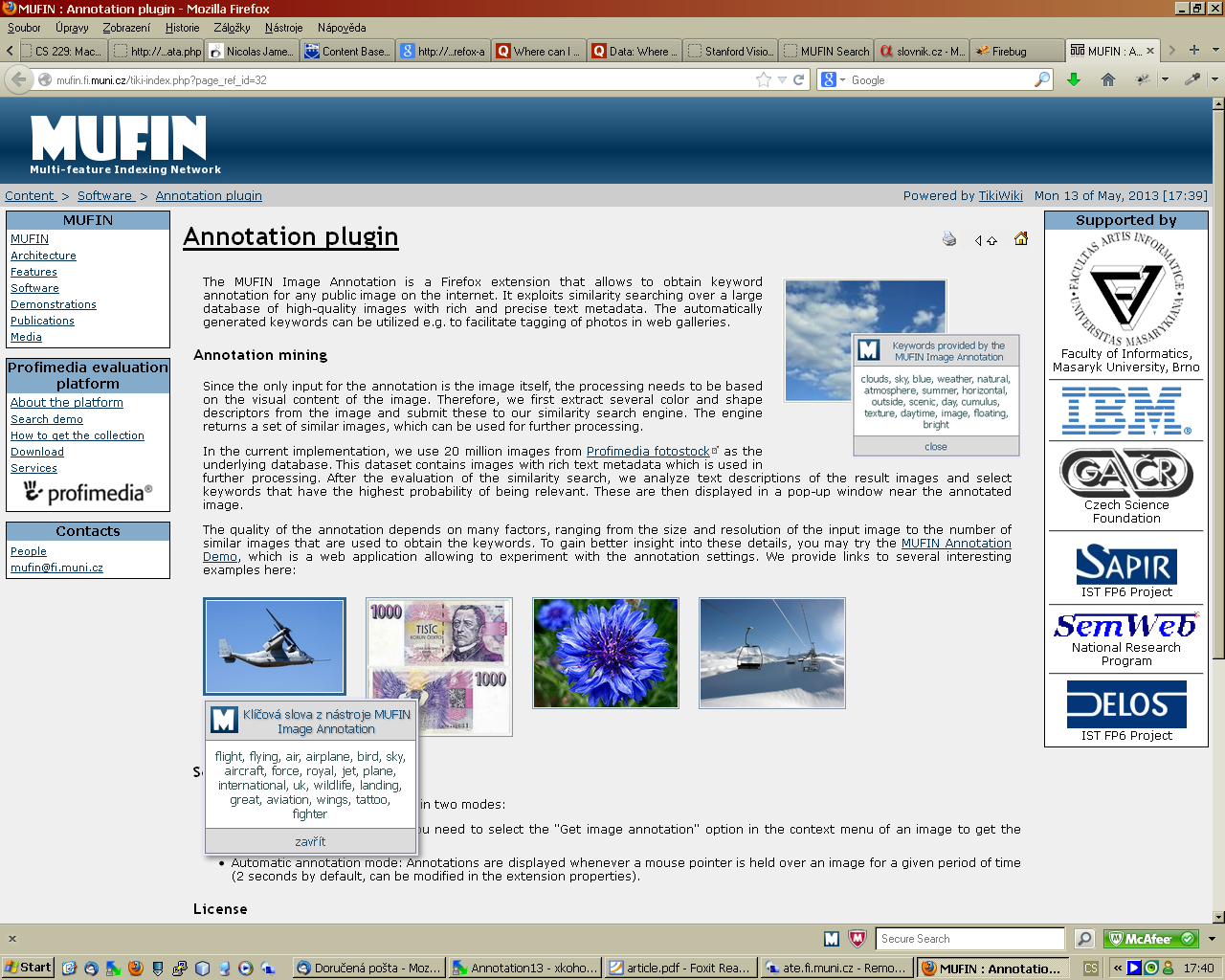 word
word
word
word
word
word
word
word
NULL
NULL
NULL
weight
NULL
NULL
NULL
weight
Annotated image collection
Query
Content-based
search
Final keyword 
selection
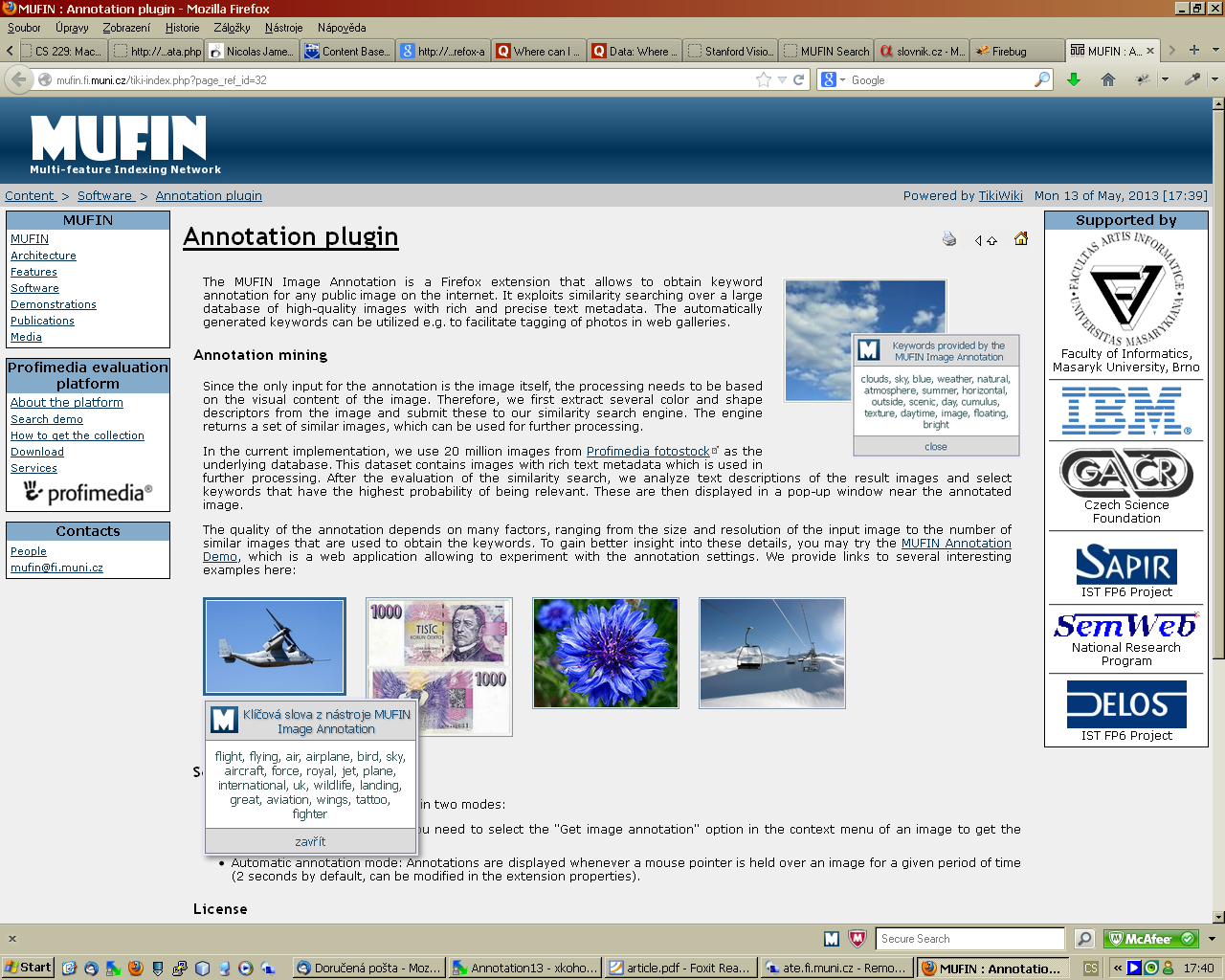 Weight 
transformer 
(word frequency)
Web image annotation problem (cont.)
A more complex solution
Annotation-record
Annotation-record
Annotation-record
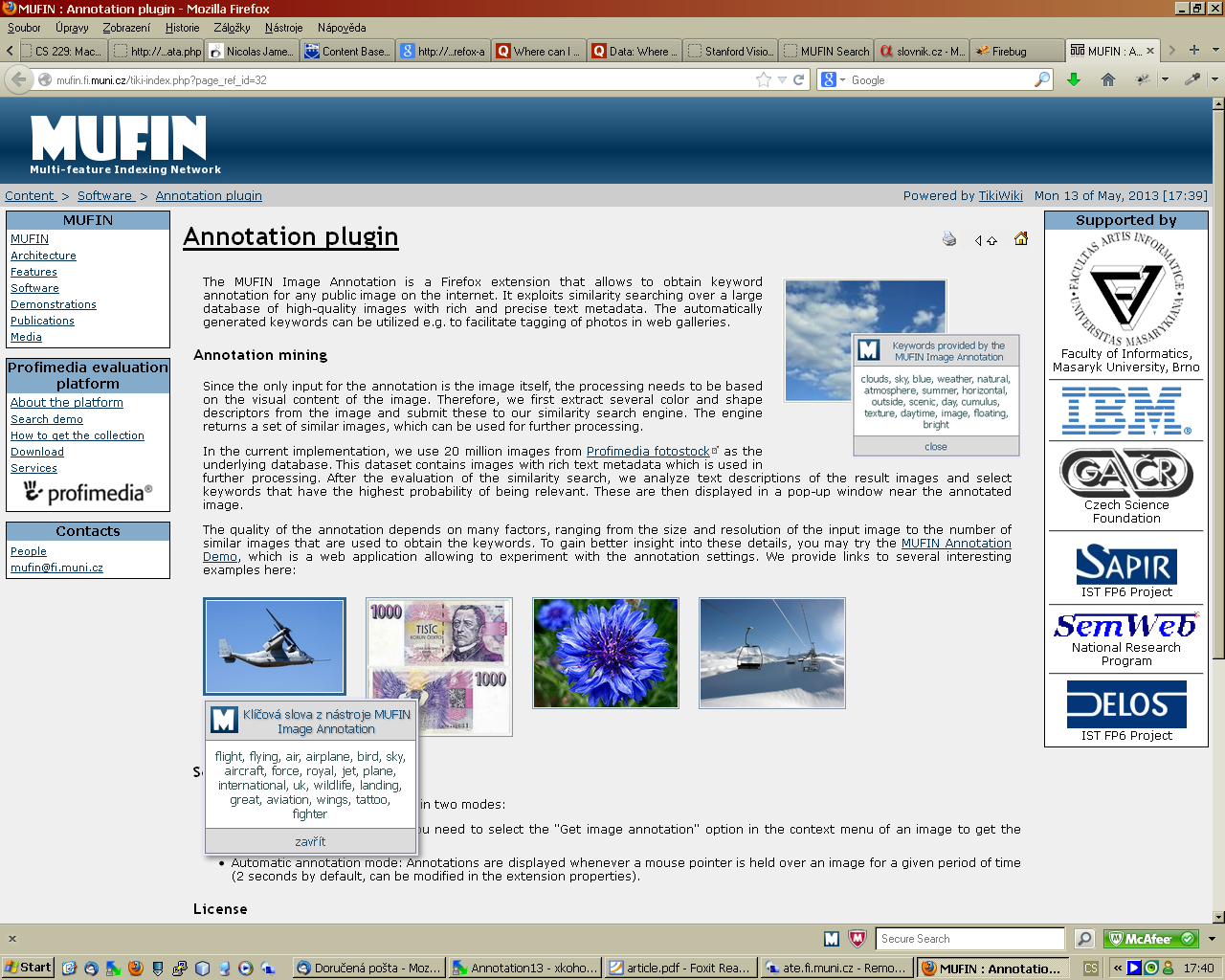 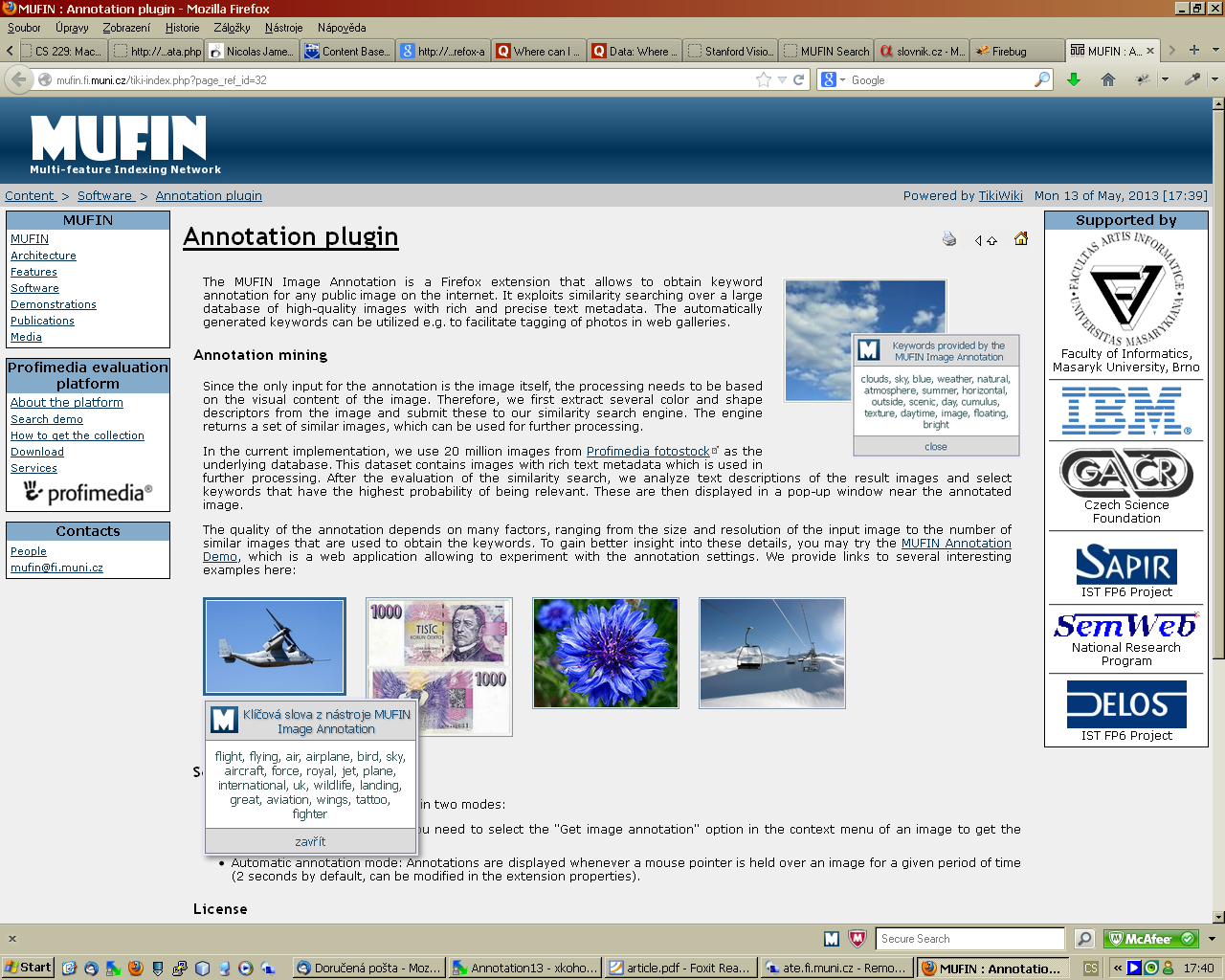 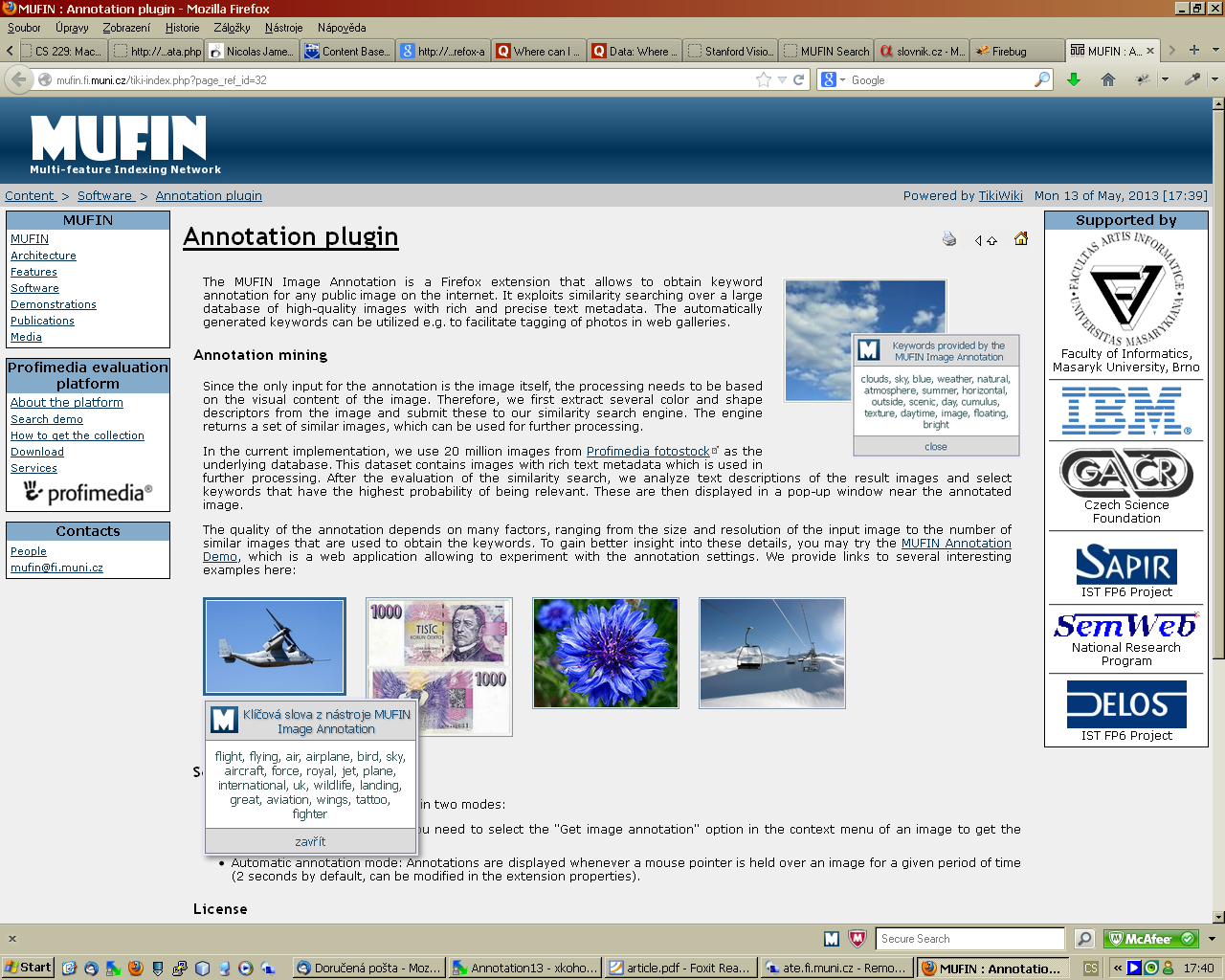 Annotated image collection
Dictionary, Wikipedia, WordNet
Query
Annotation-record
Annotation-record
Content-based
search
Syntactic 
cleaner
word
word
word
word
word
word
word
word
word
word
word
word
word
word
word
word
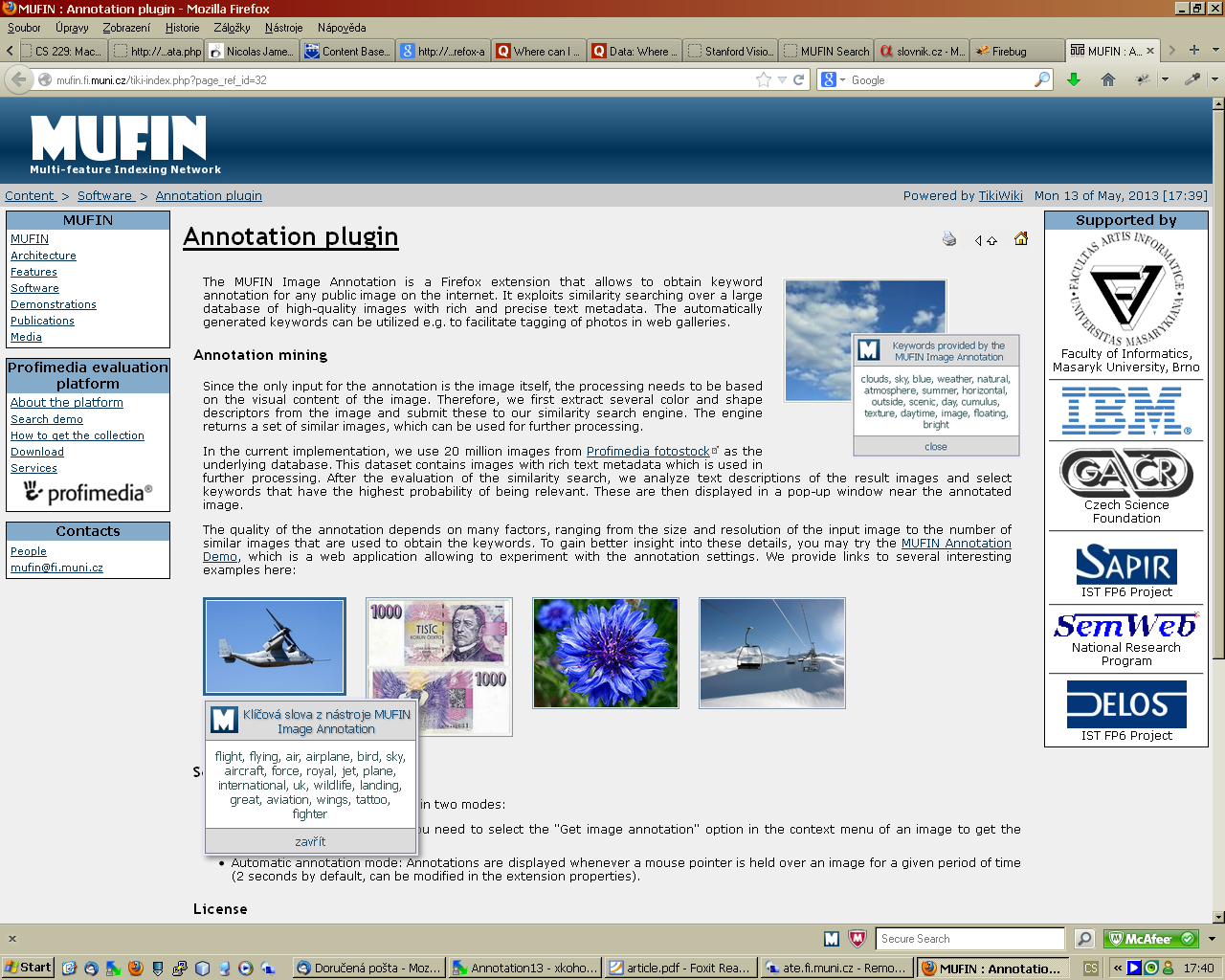 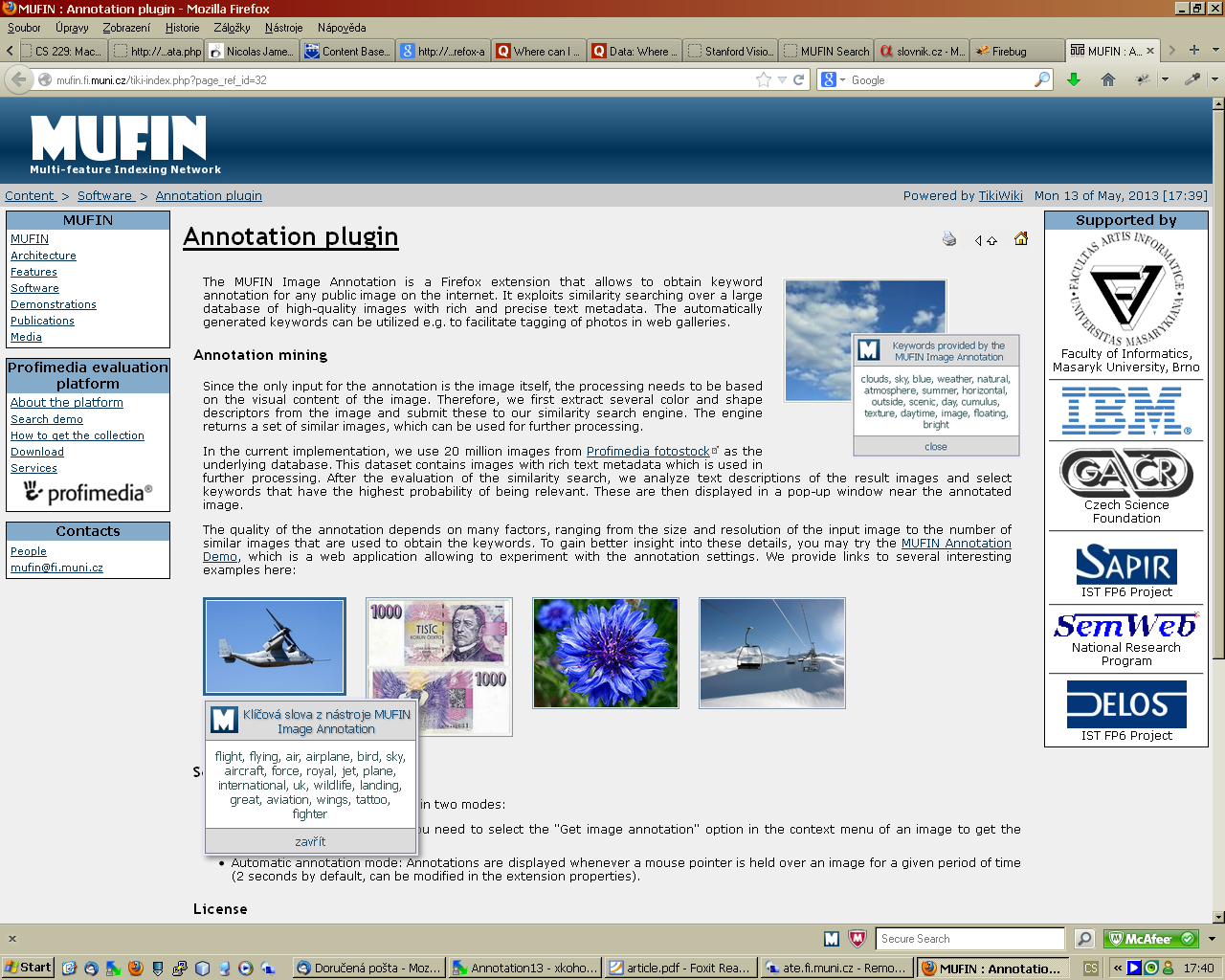 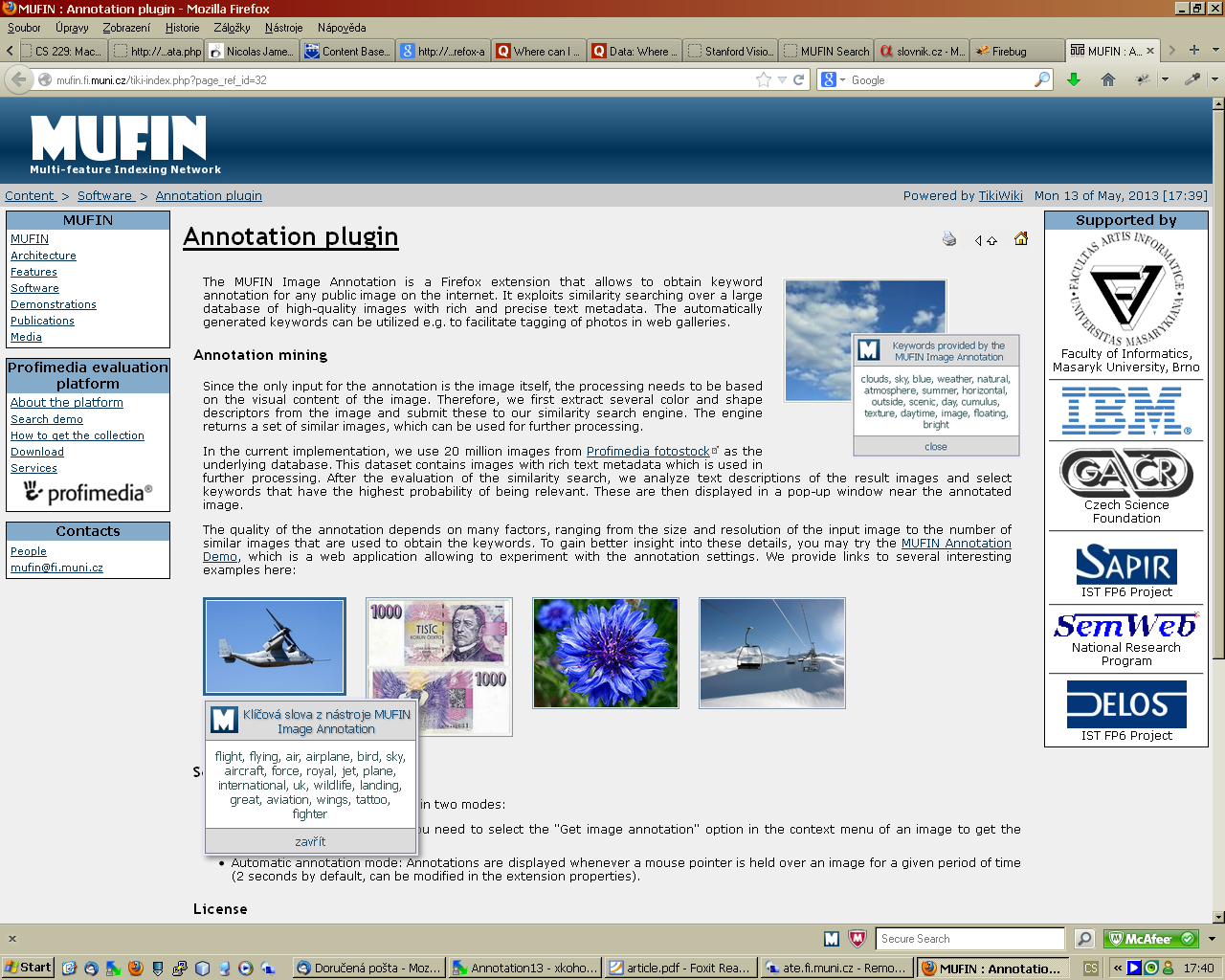 Weight 
transformer 
(word frequency)
NULL
NULL
NULL
weight
NULL
weight
NULL
weight
NULL
NULL
NULL
weight
NULL
weight
NULL
weight
WordNet
Face 
detection
Final keyword 
selection
Flight, fly, airplane, sky, aircraft, plane, aviation
Weight 
transformer 
(WordNet  
relationships)
Web image annotation – evaluation
Methods under comparison
Original search-based annotation 
Cleaned keywords
Boosting by distance
Clustering by WordNet meaning
Face detector boosting
Face detector enrichment

Evaluation methodology
160 test queries
Categories easy/medium/difficult
20 best keywords requested
Result relevance evaluation:
User-provided (result relevance assessments)
Automatic (comparison to image description provided by author)
Web image annotation – evaluation (cont.)
Easy query
entertainment, art, sparkling, event, enjoyment, show, display, air, celebration, festival, flash, level, fireworks, cracker, explosion, fire, excitement, firecracker, light, bang
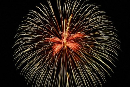 Medium query
blossom, location, plant, bird, food, trees, natural, citrus, flowers, generic, antique, destinations, nature, recreation, tree, foliage, botany, fruit, determination, flower
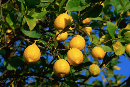 Difficult query
form, station, antique, interior, frame, bookcase, indoors, group, animal, antiques, snack, person, construction, food, chinese, study, wood, architecture, dynasty, building
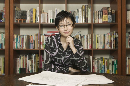 Web image annotation – evaluation (cont.)
Precision – user evaluation
highly relevant keywords (dark) + relevant keywords (light)
query type
Processing costs
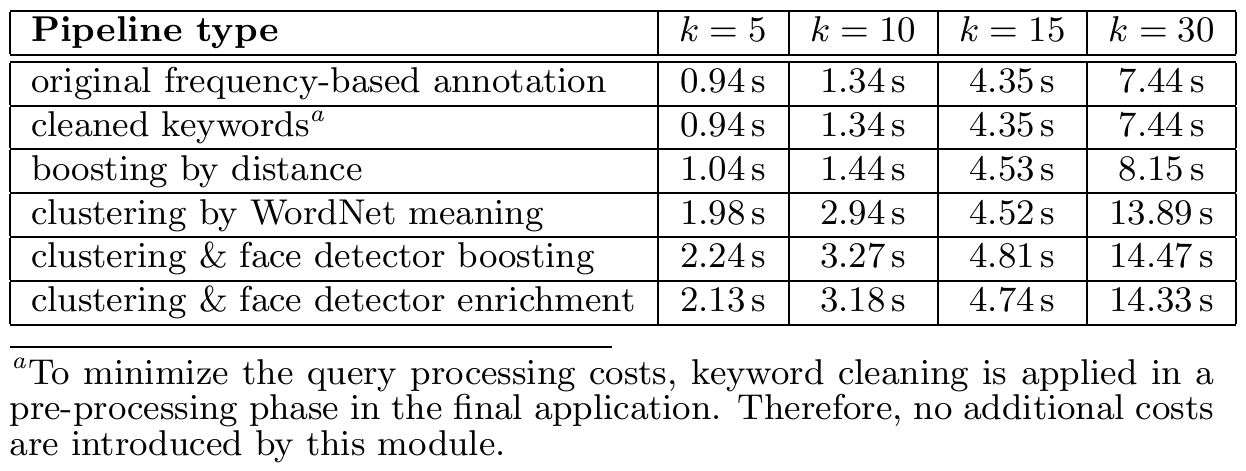 Conclusions
Image annotation remains a challenging task
Broad domains, interactive applications, lack of training data, …

Our contributions
General annotation model & implementation framework
Implementation & evaluation of several processing components
Improved annotation tool 
http://disa.fi.muni.cz/prototype-applications/image-annotation/





Future work
Refinement of semantical analysis
Development of new components, hierarchic annotation processing
Relevance feedback strategies for image annotation
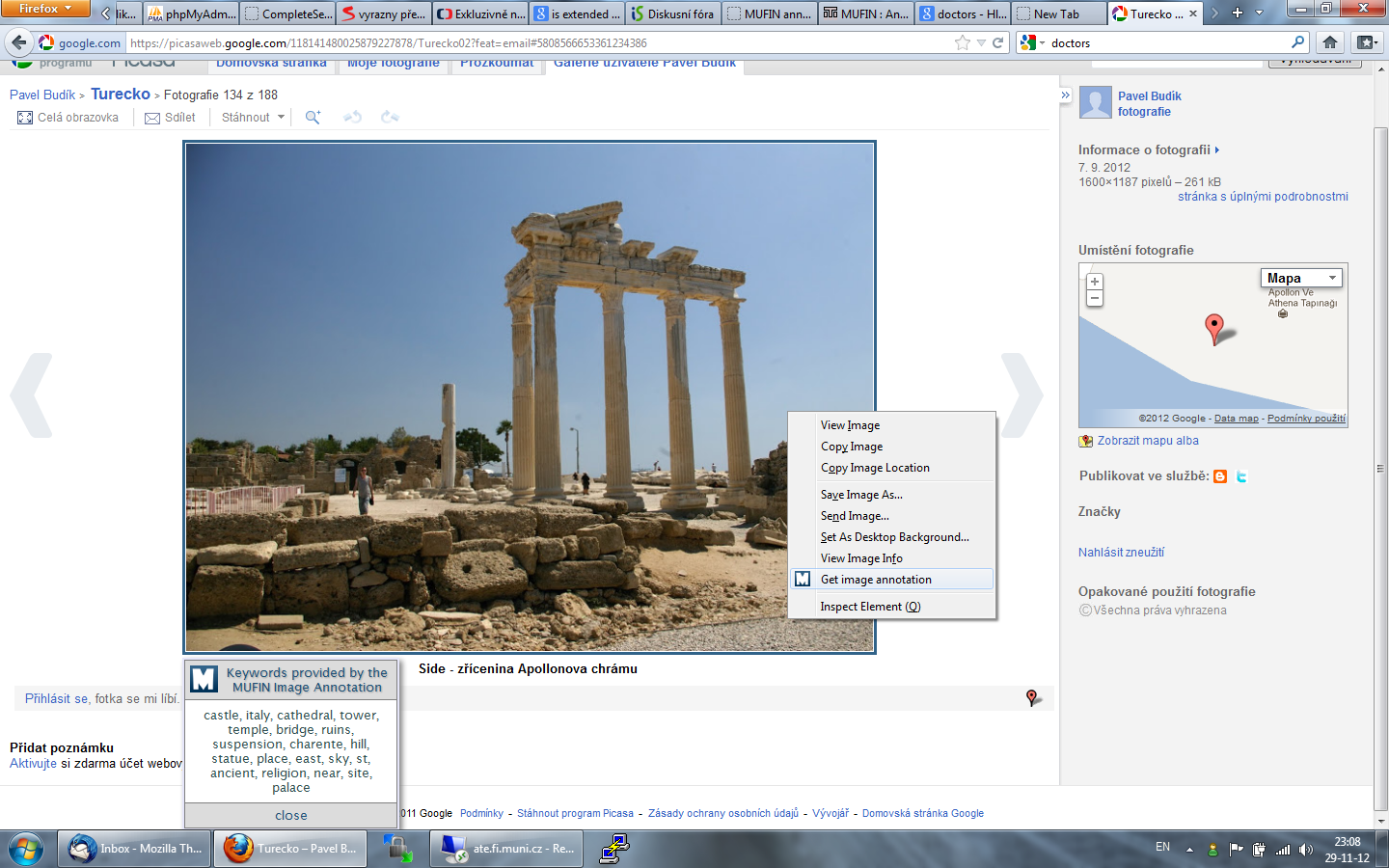 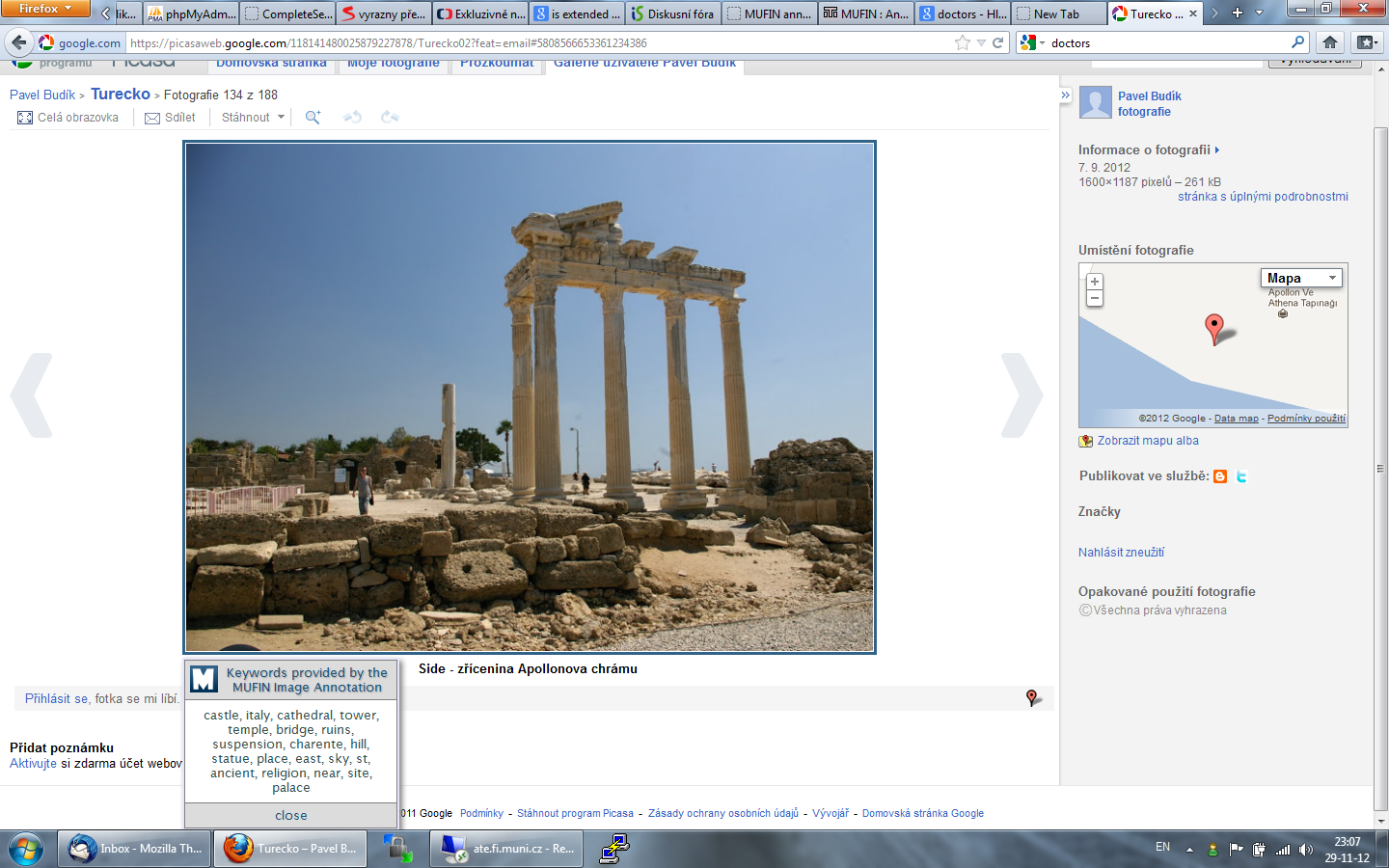 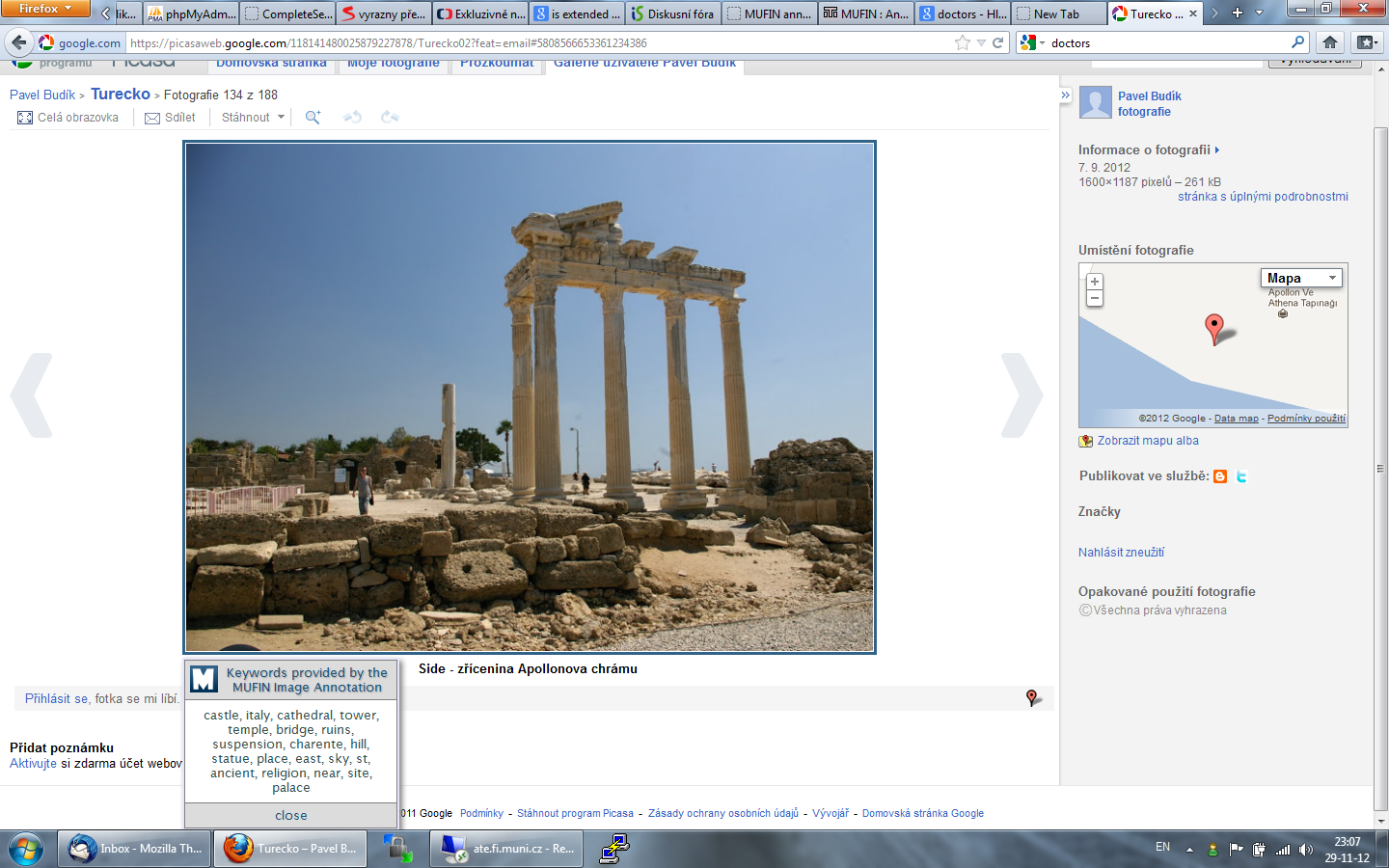 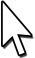 More experimental results
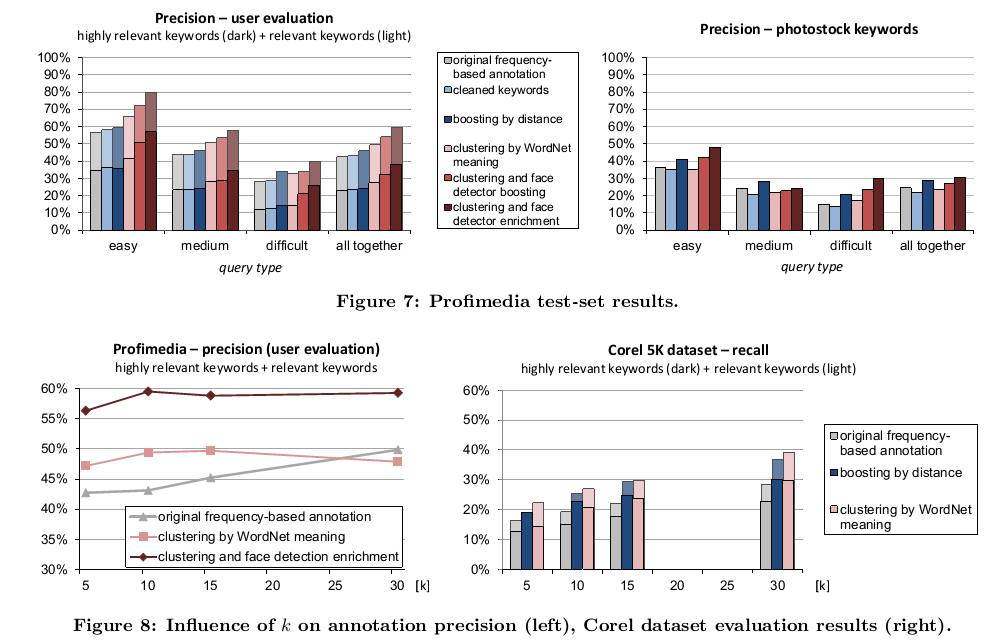 Message
Broad domain image annotation is a highly actual, challenging task
Existing methods provide useful tools, but are not able to solve the problem in its complexity
We propose to approach the problem in a novel way, relying on iterative annotation tuning
We presented a modular annotation framework that supports a variety of annotation and classification tasks
We already have a working annotation software and we evaluated the usefulness of several processing modules experimentaly.